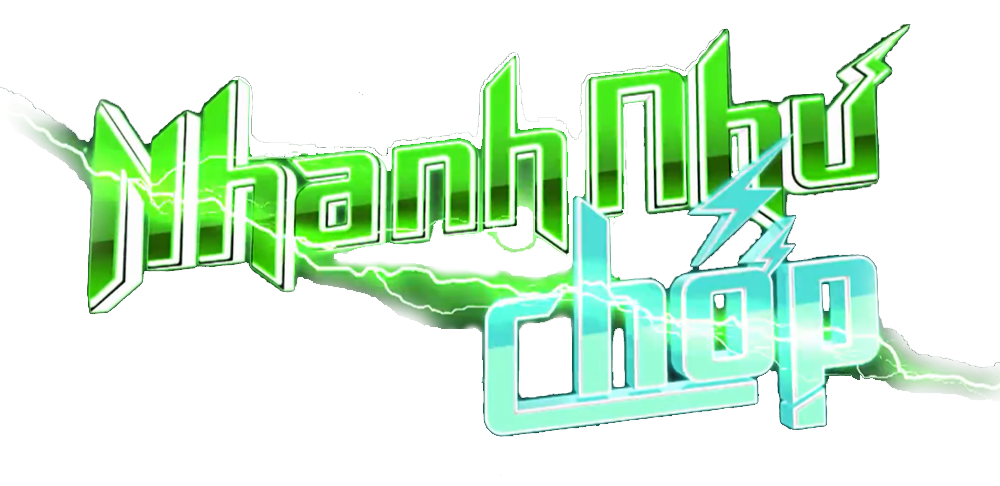 BẮT ĐẦU
10
9
8
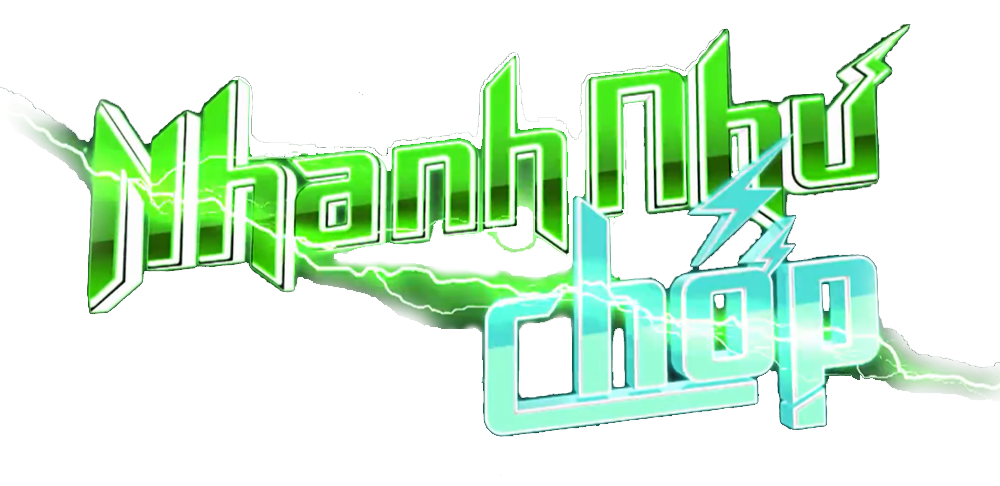 7
6
CHÚC MỪNG
5
4
3
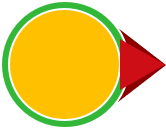 2
ĐỘI A
1
2 : 00
1 : 59
1 : 58
1 : 57
1 : 56
1 : 55
1 : 54
1 : 53
1 : 52
1 : 51
1 : 50
1 : 49
1 : 48
1 : 47
1 : 46
1 : 45
1 : 44
1 : 43
1 : 42
1 : 41
1 : 40
1 : 39
1 : 38
1 : 37
1 : 36
1 : 35
1 : 34
1 : 33
1 : 32
1 : 31
1 : 30
1 : 29
1 : 28
1 : 27
1 : 26
1 : 25
1 : 24
1 : 23
1 : 22
1 : 21
1 : 20
1 : 19
1 : 18
1 : 17
1 : 16
1 : 15
1 : 14
1 : 13
1 : 12
1 : 11
1 : 10
1 : 09
1 : 08
1 : 07
1 : 06
1 : 05
1 : 04
1 : 03
1 : 02
1 : 01
1 : 00
0 : 59
0 : 58
0 : 57
0 : 56
0 : 55
0 : 54
0 : 53
0 : 52
0 : 51
0 : 50
0 : 49
0 : 48
0 : 47
0 : 46
0 : 45
0 : 44
0 : 43
0 : 42
0 : 41
0 : 40
0 : 39
0 : 38
0 : 37
0 : 36
0 : 35
0 : 34
0 : 43
0 : 32
0 : 31
0 : 30
0 : 29
0 : 28
0 : 27
0 : 26
0 : 25
0 : 24
0 : 23
0 : 22
0 : 21
0 : 20
0 : 19
0 : 18
0 : 17
0 : 16
0 : 15
0 : 14
0 : 13
0 : 12
0 : 11
0 : 10
0 : 09
0 : 08
0 : 07
0 : 06
0 : 05
0 : 04
0 : 03
0 : 02
0 : 01
0 : 00
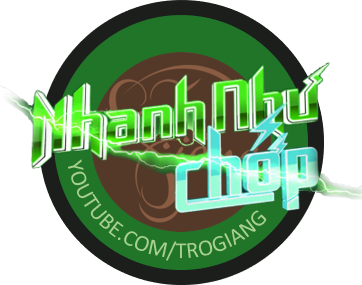 Câu hỏi số 1
Câu hỏi số 2
Câu hỏi số 3
Câu hỏi số 4
Câu hỏi số 5
Câu hỏi số 6
Câu hỏi số 7
Câu hỏi số 8
Câu hỏi số 9
Câu hỏi số 10
Câu hỏi số 11
Câu hỏi số 12
Câu hỏi số 13
Câu hỏi số 14
Câu hỏi số 15
Câu hỏi số 16
Câu hỏi số 17
Câu hỏi số 18
Câu hỏi số 19
Câu hỏi số 20